25 Jan 2023
GEO 5/6690 Geodynamics
Last Time (Fri): Conduction; Radiogenic Heating

Material Properties of Rocks:

• Thermal Conductivity k:
   - Temperature sensitive; composition-dependent (esp qtz!)
   - Mafic rocks have lower k at low T but higher k at 
      high T than granitic rocks

• Heat Production H: (In Furlong & Chapman, A)
   - Radioactive decay of crustal K, Th, U adds to lithospheric
      heat flow; heat production H (W/m3) is a heat source
   - Only composition-dependent
   - H(granite) >> H(gabbro) >> H(mantle rocks)
   - Normal melt fractionation processes  decrease of H
      with depth
Read for Fri 27 Jan: T&S §4.1-4.12
© A.R. Lowry 2023
Last Time: Furlong & Chapman

• Total heat flow from the Earth ~48 TW (T = 1012) (compare
   with insolation at ~17,400 TW!)

• ~32 TW from oceans (much of it cooling); 15 TW from
   continents (half mantle heat flow, half crustal radioactivity)

• A significant challenge in assessing thermal processes and
   energy budget comes from contribution of unknown
   radioactive heat production on the geotherm and heat flow

• Important distinction between steady-state (secular)
   & time-dependent thermal transfer!

• Both exhumation and cooling perturb the geotherm and
   introduce a time-dependence, so are important to correct 
   for in thermochronological studies…
Next Journal Article Reading
Friday Feb 3: Roy et al. (2009) Nature
459, 978-982…

Terminology: for the next reading you will need
   to know:
   • Rock Uplift is the change of elevation of a unit of
      rock;
   • Surface Uplift is the change in elevation of the 
      topographic surface;
   • Erosion is the thickness of material that has been
      removed from above a unit of rock that is now at 
      the surface;
   • Ergo:
      Rock Uplift = Surface Uplift + Erosion
Important to note an aside in Furlong & Chapman:
Important new
information will
come from deep
seismic and 
electrical imaging
combined with
mineral physics…
Here, using
Moho refracted
phase Pn.
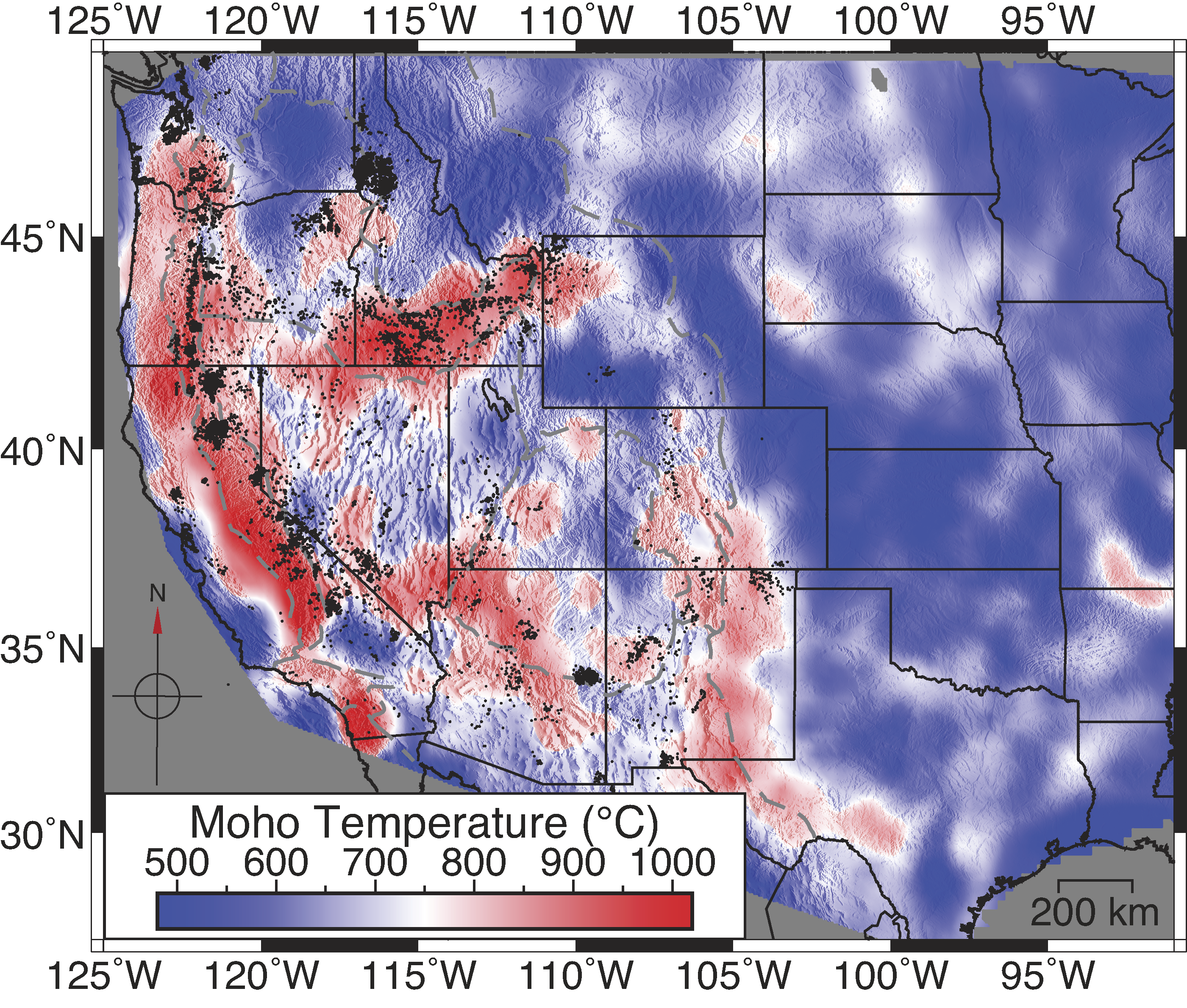 Schutt et al., Geology 2018
Critical Thinking Skills (I):

When reading ANY paper, it’s important to make sure you
   understand the terminology and the algebraic notation
   being used.

For example, for Monday’s reading you needed to know:

   • The Geotherm is the change in temperature with
      depth within the Earth;

   • Most of the algebraic notation used is the same as that we
      use in class (q is surface heat flow; k is thermal
      conductivity) but sometimes different (for example, we
      used A for heat production per unit volume; F&C used     
      H. Note that the text uses H for heat production per unit 
      mass, so Hnotes = rHT&S).
Critical Thinking Skills (II):

   Always Look Carefully at the Observations:

   • What is the core kernel of observational constraint?

   • Is there a better way to describe observations?

   • Is there a potential for multiple signal sources?

   • Is there an approach to analysis that might remove 
      signals that aren’t relevant for processes you wish
      to understand?
Science is a process of discovery by which
	we increase knowledge…
Inductive Reasoning
Deductive Reasoning
begins with
begins with a
Observations
Hypothesis
used to generate a
predicts testable
Hypothesis
Observations
The
Scientific
Method
Additional observations/
experiments
If well supported, may become
Theory